PROJEKT ŽELIM STABLO
IV. OŠ BJELOVAR
Nositelji i sudionici projekta
Učenici: Eugen Petreković (6.r) , Jan Rastović, Mateo Šelj, Jakov Rac, Antonio Vodopija, Mirna Oslovar, Klaudija Zidar, Danijel Dašek i Ema Sekulić
Učitelj informatike Branko Raičković i učiteljica prirode Bernarda Musović
1
© B&B_2018 - PROFIL Klett - MICRO:BIT natječaj - IV. OŠ Bjelovar
1. Učenici petog razreda su se upoznali sa biljnim organizmom-građom biljnih organa i uvjetima klijanja
svjetlost, 
toplina, 
voda, 
tlo 
zrak

Učenici petog i šestog razreda koji pohađaju izvannastavnu grupu robitike su sudjelovali u programiranju micro:bit-a
© B&B_2018 - PROFIL Klett - MICRO:BIT natječaj - IV. OŠ Bjelovar
2
Dio radne atmosfere
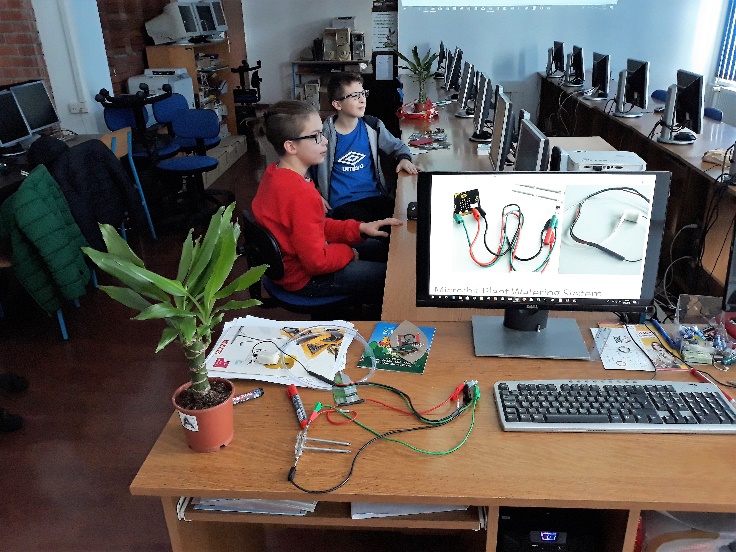 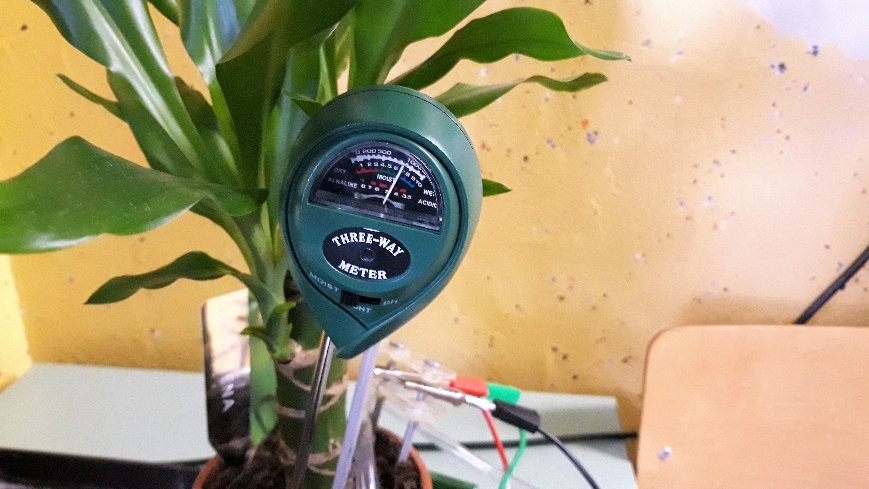 © B&B_2018 - PROFIL Klett - MICRO:BIT natječaj - IV. OŠ Bjelovar
3
2. Odabrali su i istražili biljku koju će promatrati tijekom svog istraživanja
učenicima se daju jasne upute što će se raditi u projektu 
dvjema biljkama roda Dracaena  omogućeni su isti uvjeti (podloga, temperatura i prostor)
Biljka „A” će se zalijevati automatski a biljka „B” ručno
© B&B_2018 - PROFIL Klett - MICRO:BIT natječaj - IV. OŠ Bjelovar
4
Informacije prikupljene o promatranoj  biljci
Dracene su biljni rod niskih grmova i drveća iz porodice Liliaceae. Poznato je negdje oko četrdesetak vrsta iz tropske i suptropske Afrike, Amerike i Azije. Dekorativni listovi i nezahtjevnost što se tiče uvjeta rasta u sobnim uvjetima pridonijela je da ova biljka bude česti stanovnik naših domova.
© B&B_2018 - PROFIL Klett - MICRO:BIT natječaj - IV. OŠ Bjelovar
5
Njega i briga oko Dracene
vrlo jednostavna
jedna od vrlo zahvalnih sobnih biljaka
najbolje ju je postaviti u svijetlu prostoriju da bude dalje od direktnoga sunca, ali  treba izbjegavati hodnike i stubišta, koja znaju biti na propuhu i hladniji su
idealna temperatura za rast biljke je oko 15-25°C. 
tijekom zime može biti malo niža, ali ne smije se spustiti ispod 15°C, jer hladnoća jako može štetiti Draceni i biljka može uginuti. 
Također tijekom zime treba prestati sa prihranjivanjem, a zalijevanje treba smanjiti i to treba činiti tako da zemlja bude vlažna i da se ne isuši
© B&B_2018 - PROFIL Klett - MICRO:BIT natječaj - IV. OŠ Bjelovar
6
Prikupljanje dodatnih informacija
Kartica sa informacijama o uzgoju i njezi biljke, od proizvođača
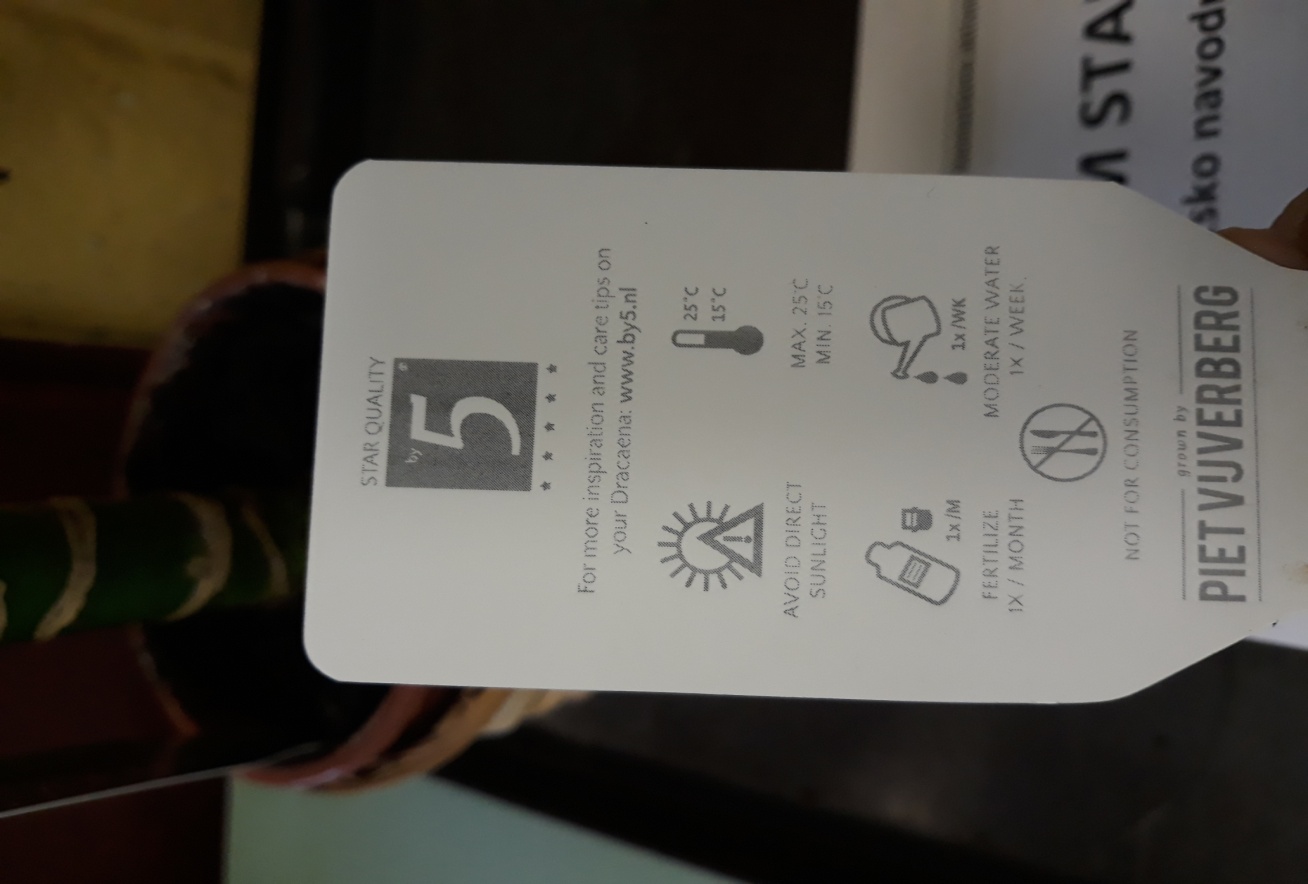 © B&B_2018 - PROFIL Klett - MICRO:BIT natječaj - IV. OŠ Bjelovar
7
3. Plan rada i hipoteza
jedna biljka će se zalijevati putem micro:bita (A), druga ručno (oznaka B)
postavljanje hipoteze 
zalijevanje će se vršiti kada vlažnost zemlje padne ispod 50% (očekujemo da će to biti jednom tjedno)
obje biljke će jednako dobro napredovati
© B&B_2018 - PROFIL Klett - MICRO:BIT natječaj - IV. OŠ Bjelovar
8
Smještaj i izgled biljki
Obje biljke su smještene na približno istom mjestu, pored prozora
© B&B_2018 - PROFIL Klett - MICRO:BIT natječaj - IV. OŠ Bjelovar
9
Ručno zalijevanje
Biljka zalijevana ručno
kupili smo uređaj koji mjeri nekoliko parametara-vlažnost, količinu svjetlosti i pH tla (kao pomoć uz uređaj smo dobili i tablicu sa povoljnim vrijednostima za biljku roda Dracaena)
mi smo koristili parametar vlažnosti (navedeno je da je optimalna vlažnost za našu biljku 8) tako da smo na taj način mogli očitavati kada vlažnost padne  ispod 50%
Vlagomjer
© B&B_2018 - PROFIL Klett - MICRO:BIT natječaj - IV. OŠ Bjelovar
10
4. Spajanje seta za zalijevanje i programiranje micro:bit- a
koristili smo set za zalijevanje koji se sastoji od micro:bita, senzora za mjerenje vlažnosti tla, pumpe za vodu i izvora napajanja
micro:bit je programiran na način da se pumpa uključuje kada vlažnost padne ispod 50%
pripremljeni program svakih 20 sekundi mjeri razinu vlage u zemlji i prema tome uključuje pumpicu (zalijevanje).

rogamiranjem microbita  postižemo da microbit zalijeva biljku
© B&B_2018 - PROFIL Klett - MICRO:BIT natječaj - IV. OŠ Bjelovar
11
5. Prikupljanje i obrada podataka
Učenici su vodili tjedni dnevnik aktivnosti
Fotografirali biljke, bilježili vlažnost i uočavali promjene
Brinuli se o količini vode u spremniku
Ispravnositi sklopa
© B&B_2018 - PROFIL Klett - MICRO:BIT natječaj - IV. OŠ Bjelovar
12
Kontrola od strane mentora
Kako biljke nisu uvijek bile u  dostupu učenicima
mentori su periodično kontrolirali 
Ispravnost sklopa
Napajanja
Količinu vode
© B&B_2018 - PROFIL Klett - MICRO:BIT natječaj - IV. OŠ Bjelovar
13
6. Prikaz rezultata
Mjereni su i još neki parametri, koji nisu iskazani ovdje, kao npr. broj novih listova, temperatura …
© B&B_2018 - PROFIL Klett - MICRO:BIT natječaj - IV. OŠ Bjelovar
14
Plakat
© B&B_2018 - PROFIL Klett - MICRO:BIT natječaj - IV. OŠ Bjelovar
15
7. Prije zaključka-dojmovi
Učenici su vrlo dobro prihvatili ovako složen zadatak. 
Isprva je bilo malo nesnalaženja s ožičavanjem sklopa
Prvo se krenulo s električkim napajanjem pomoću baterija, a kasnije strujnim adapterom

 … što je u možda u konačnici i dovelo do slijedećeg zaključka.
© B&B_2018 - PROFIL Klett - MICRO:BIT natječaj - IV. OŠ Bjelovar
16
ZAKLJUČAK
Rezultati su pokazali, da se biljka trebala jednom tjedno zalijevati, kako smo i pretpostavili. 
Biljka zalijevana ručno naizgled je bolja od one zalijevane micro:bit-om.
Pretpostavljamo da bi boljom regulacijom s micro:bit-om i rezultati bili povoljniji.
© B&B_2018 - PROFIL Klett - MICRO:BIT natječaj - IV. OŠ Bjelovar
17
Za kraj
Ovaj projekt je zasnovan na entuzijazmu učenika i učitelja naše škole
I nakon završetka natječaja nastaviti će se sa praćenjem razvoja biljki
Pokušat će se otkloniti softverski nedostaci mikro:bit-a
Nadograditi će se kontinuirano praćenje vlažnosti , koje će se spremati u bazu podataka
Zahvaljujemo se PROFIL Klett-u na osmišljavanju ovog projekta.
© B&B_2018 - PROFIL Klett - MICRO:BIT natječaj - IV. OŠ Bjelovar
18